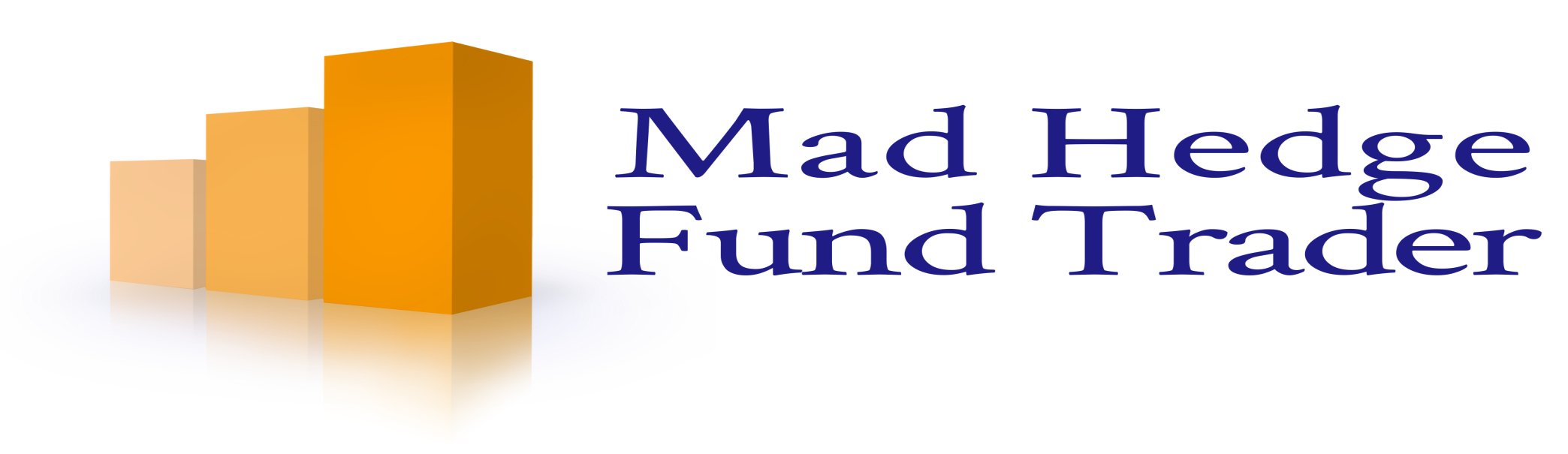 Mad Day Trader
Bill Davis
Webinar – September 25, 2019
Monthly Charts
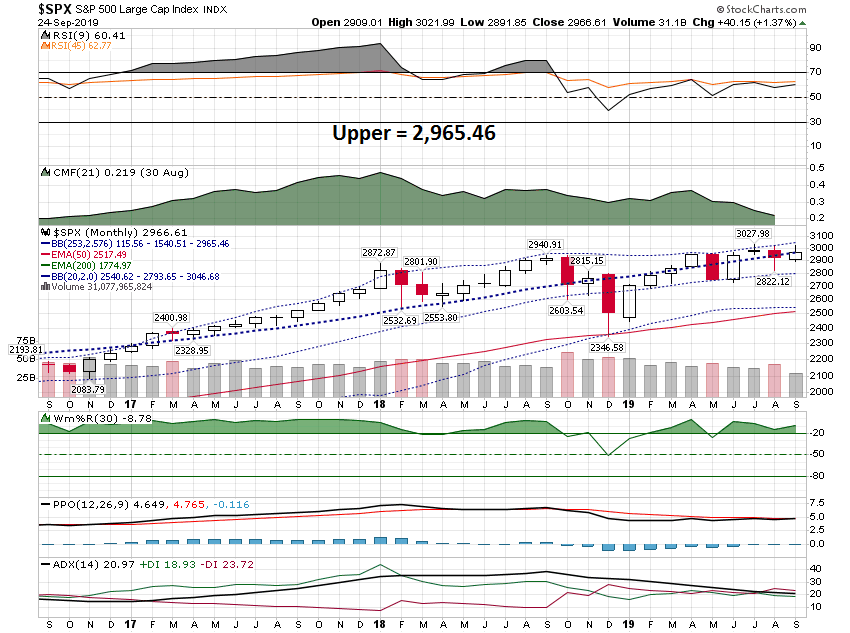 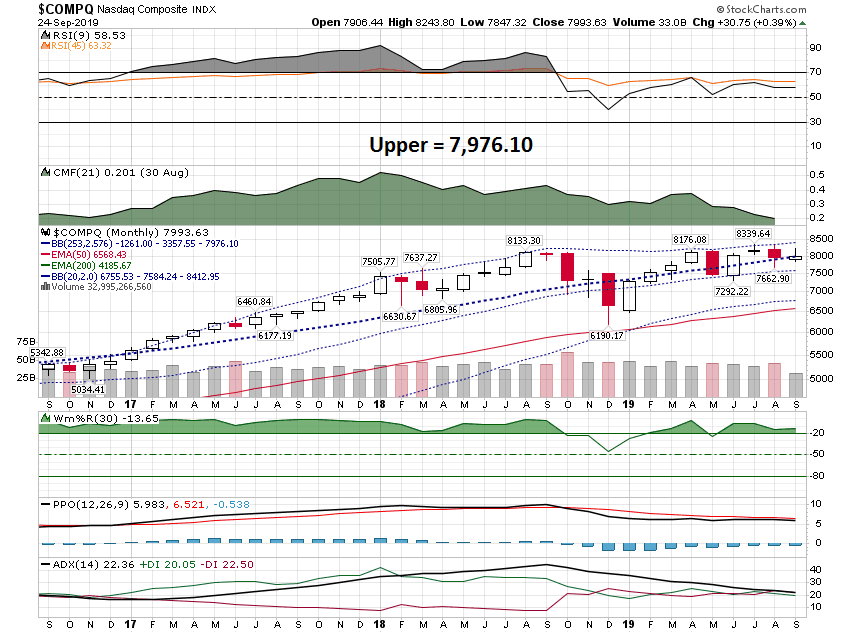 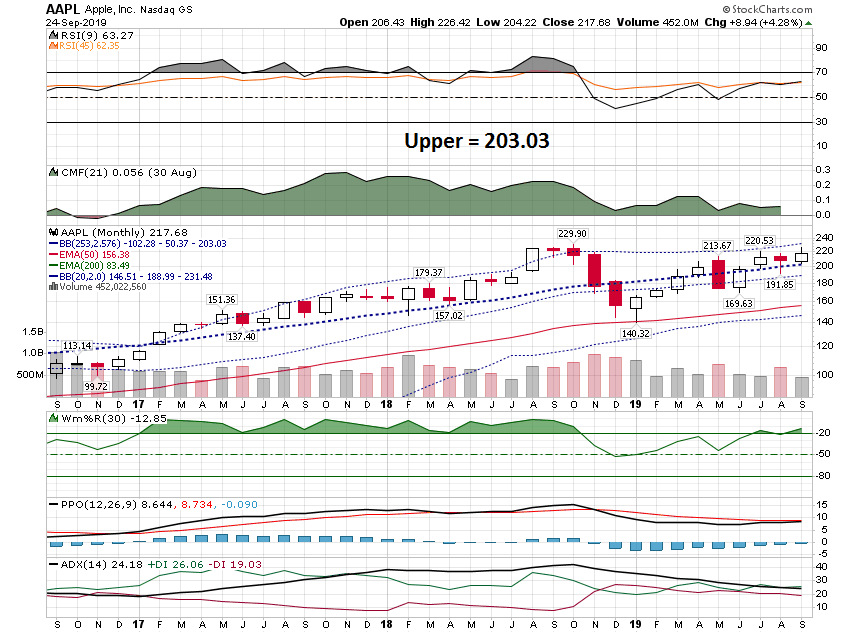 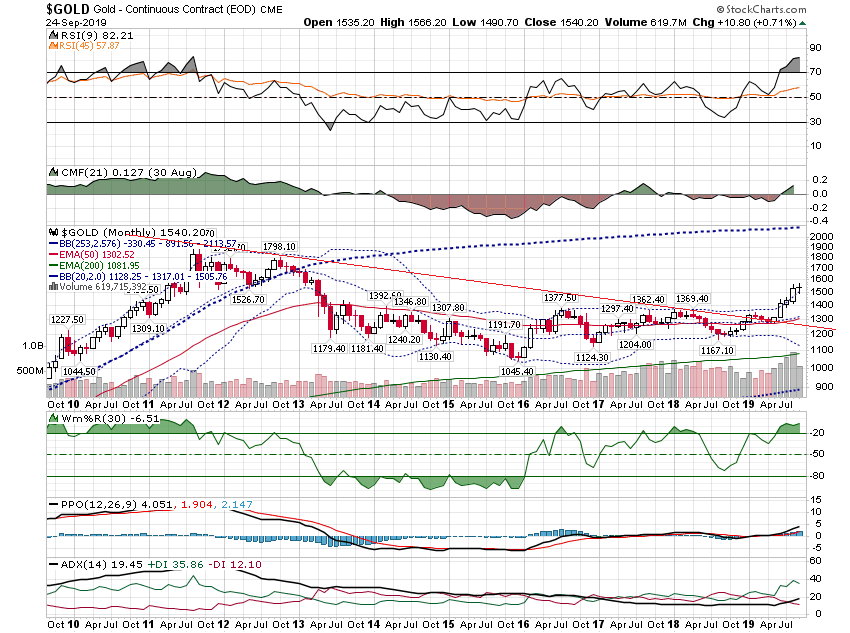 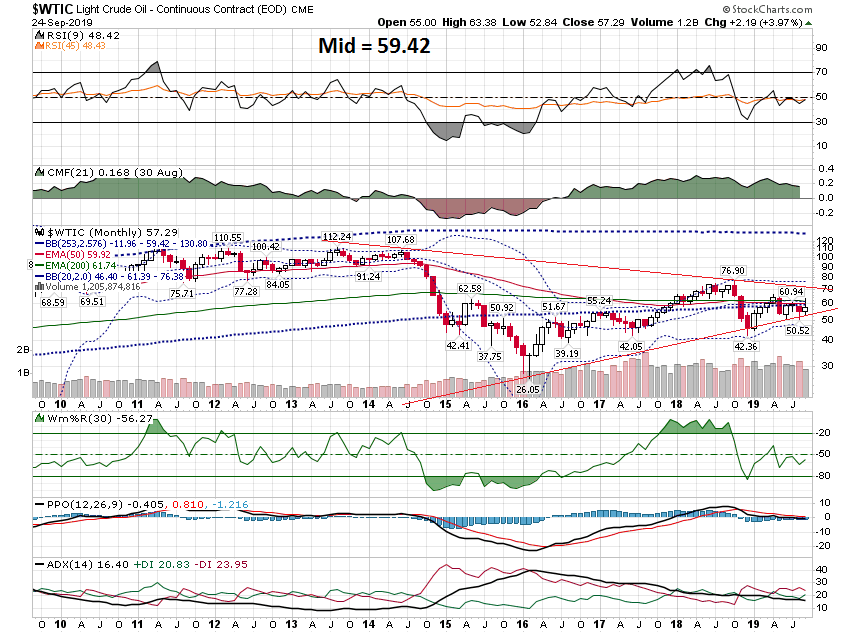 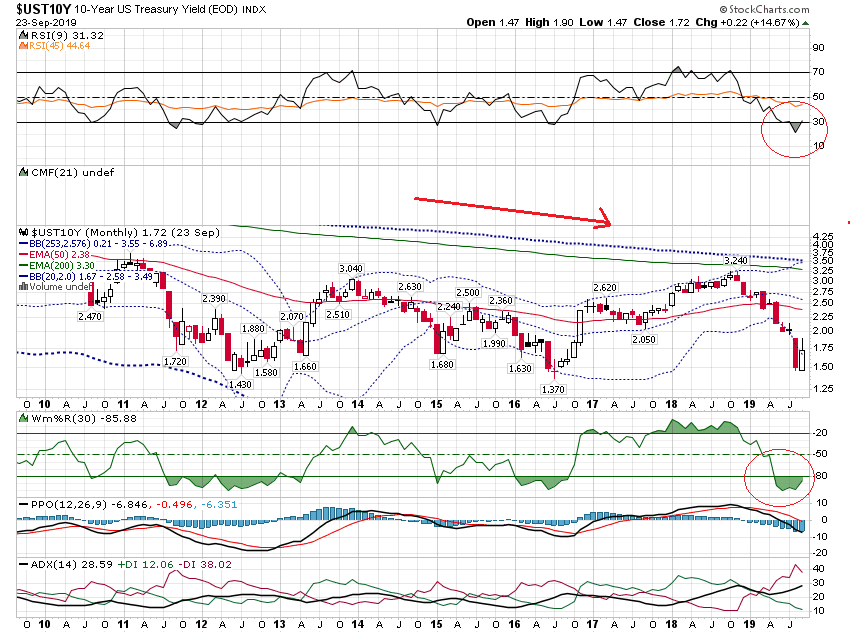 Daily Charts
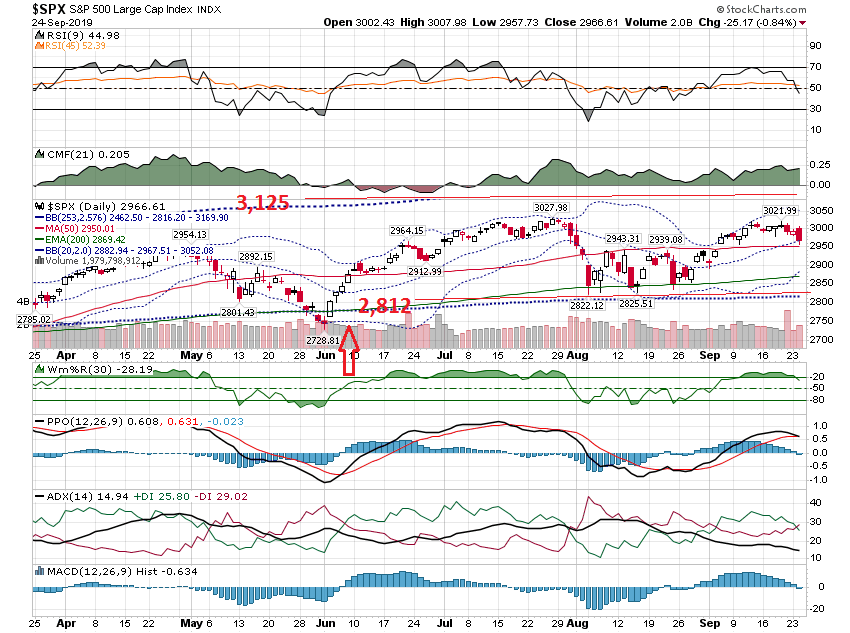 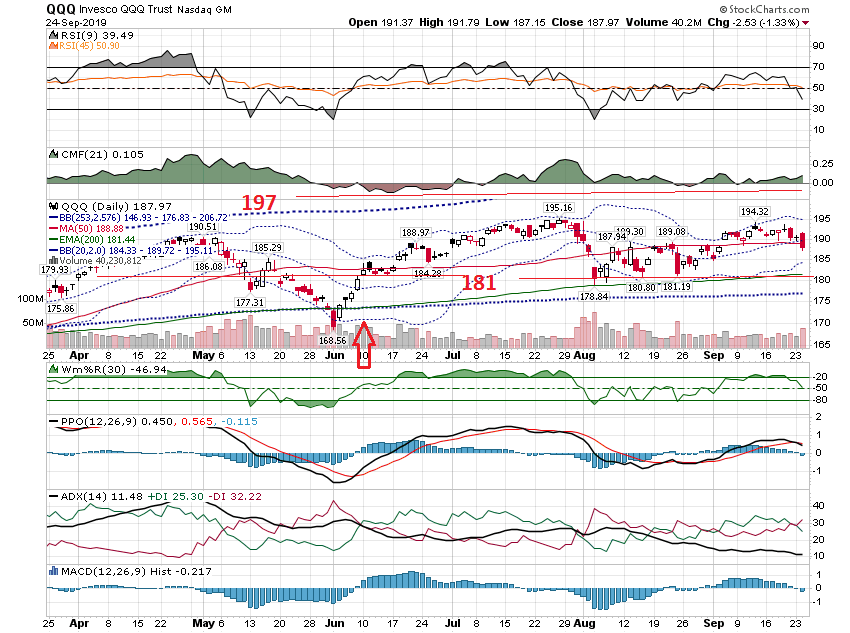 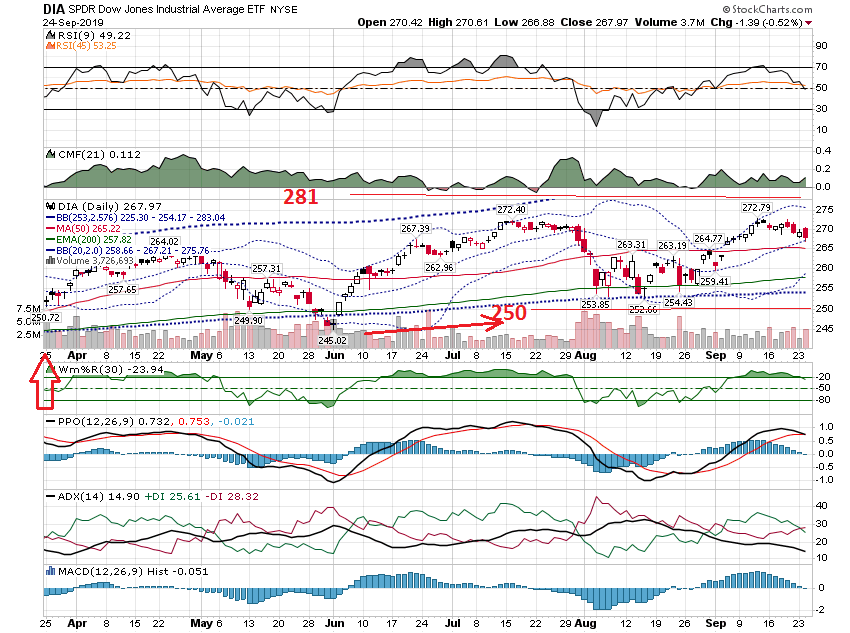 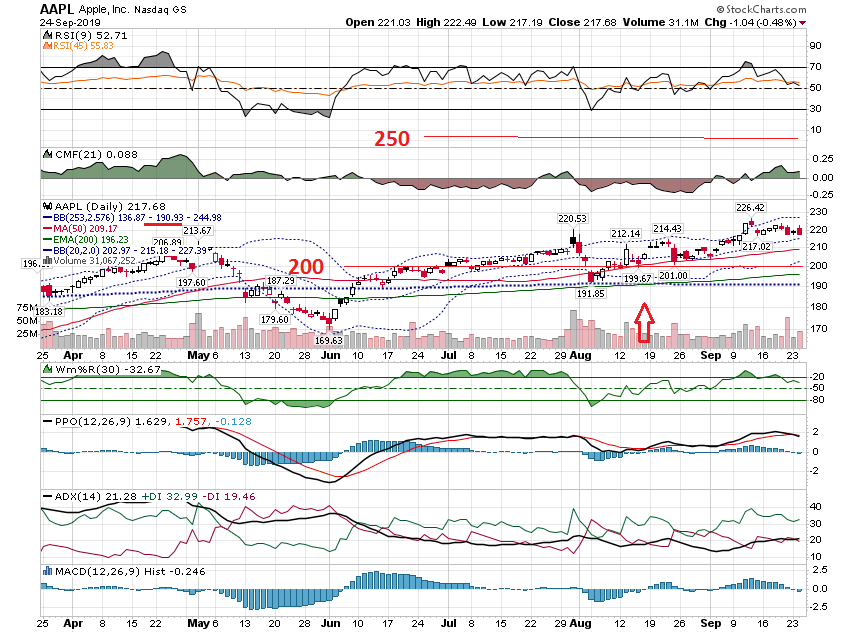 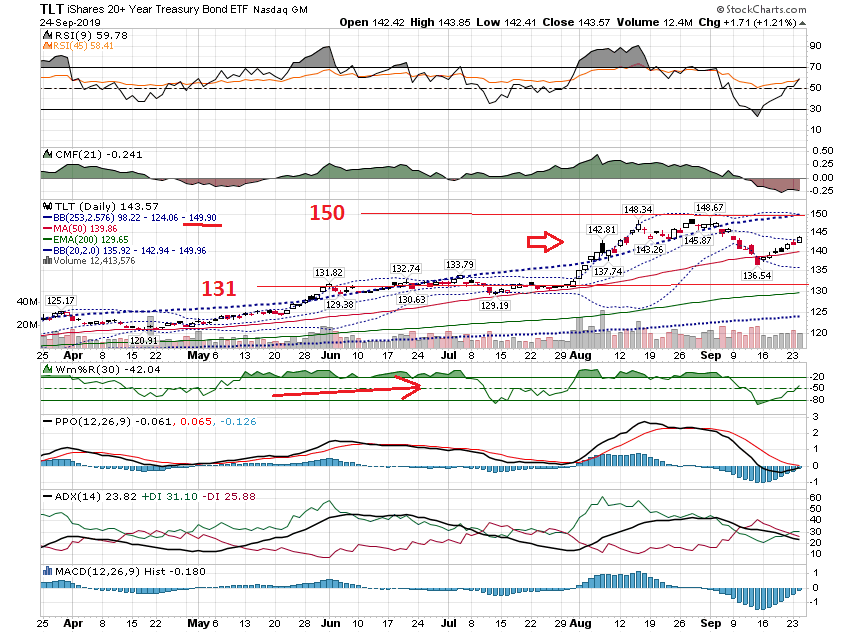 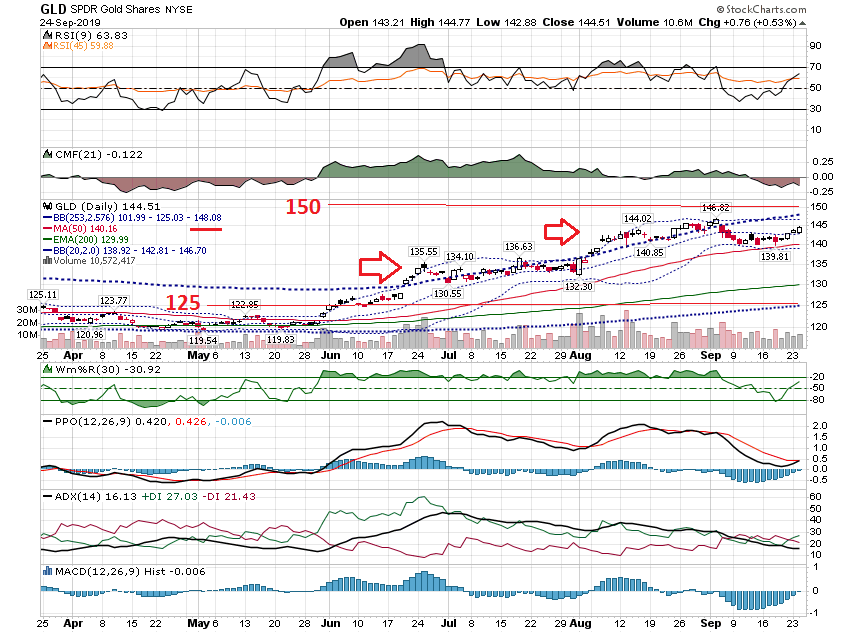 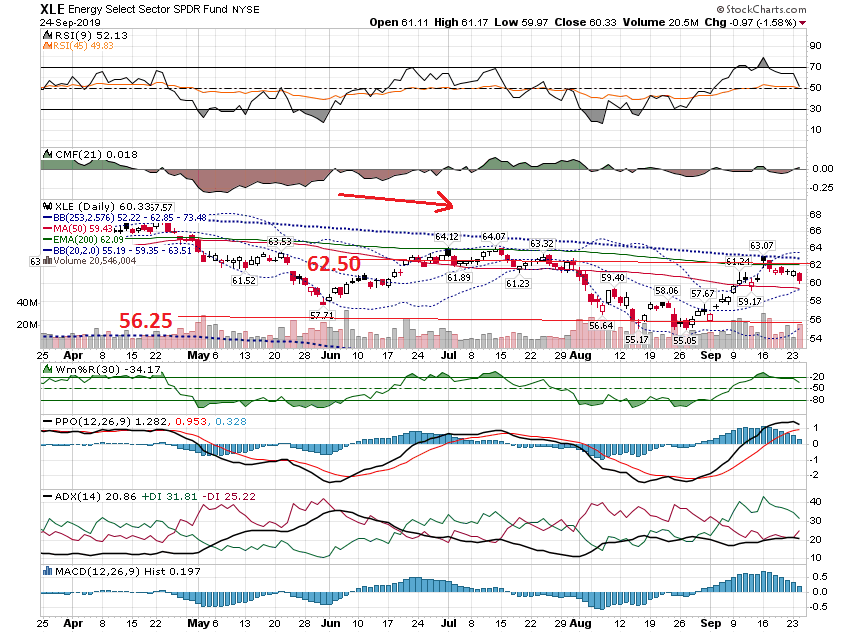 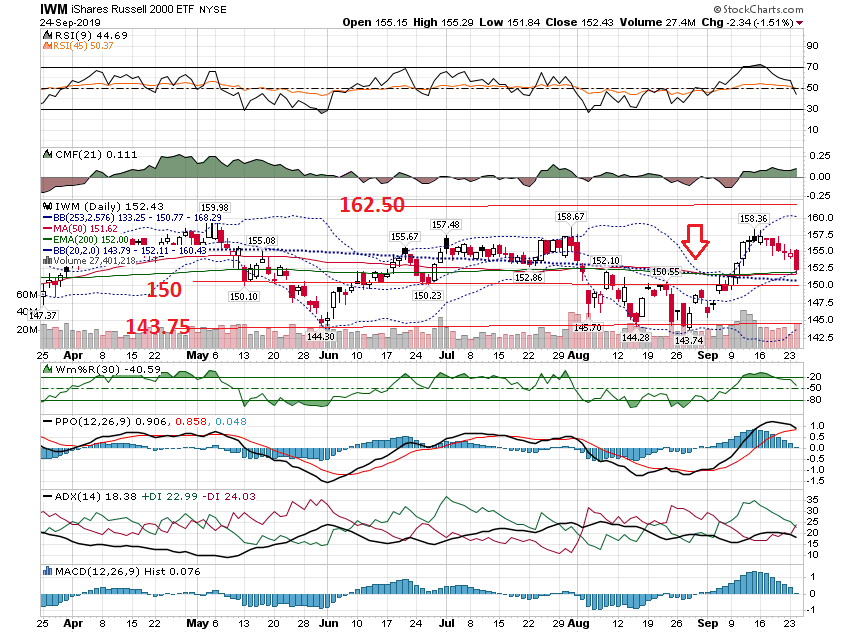 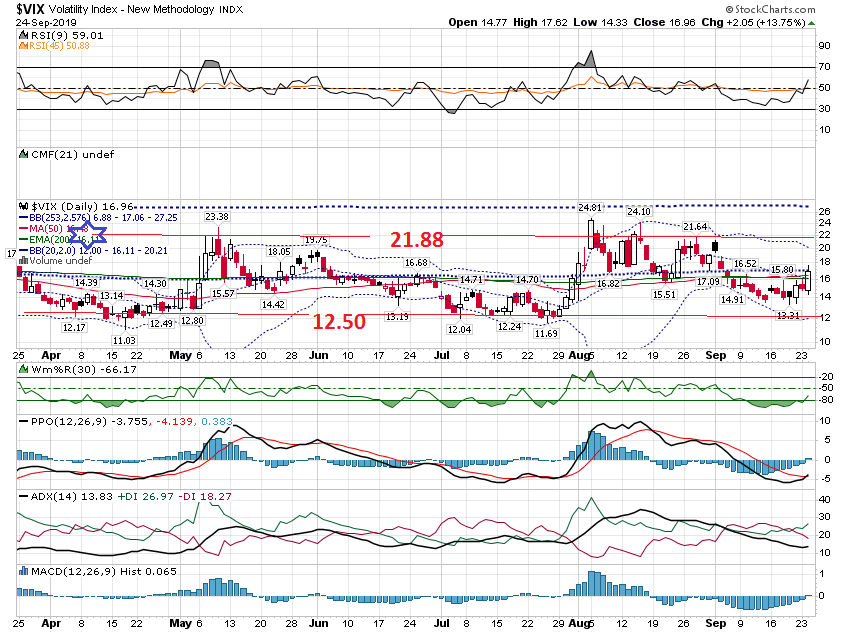 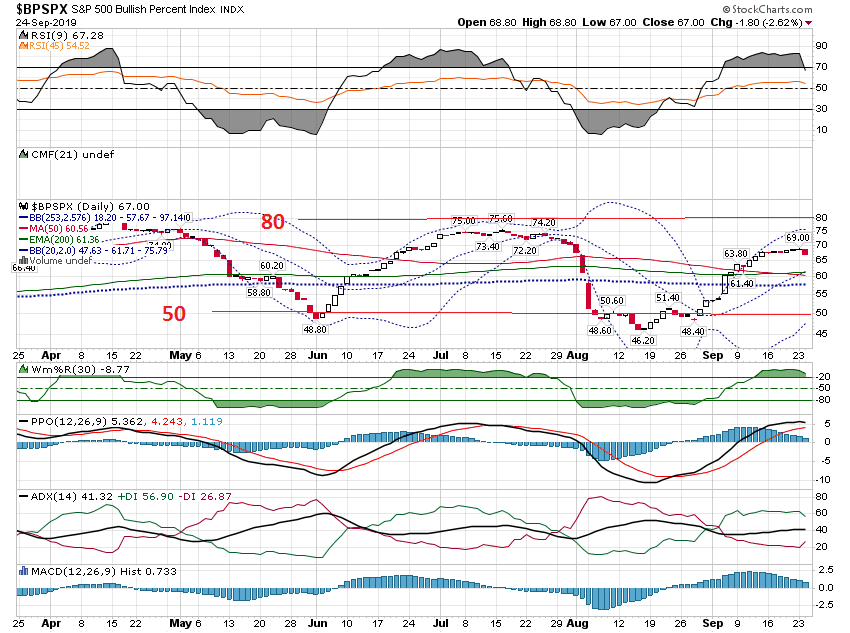 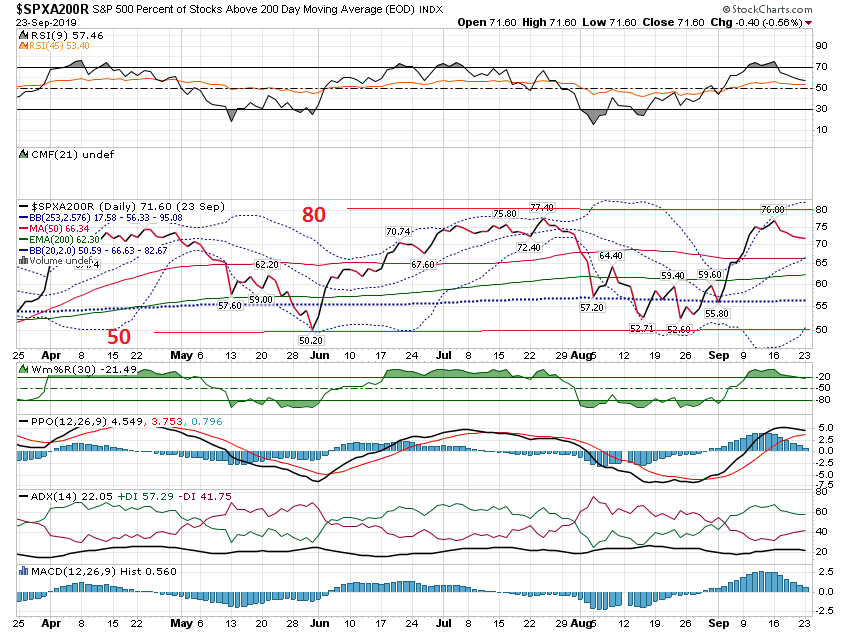 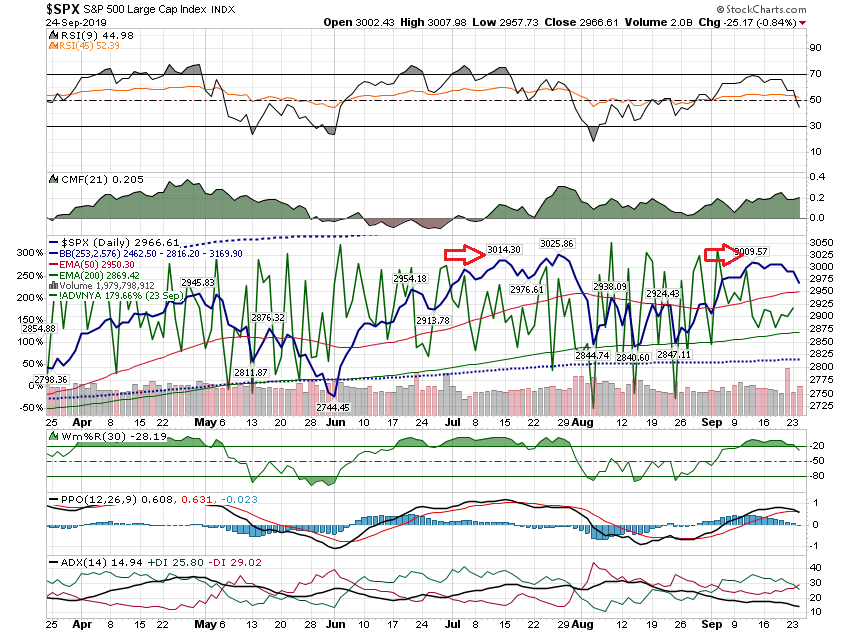 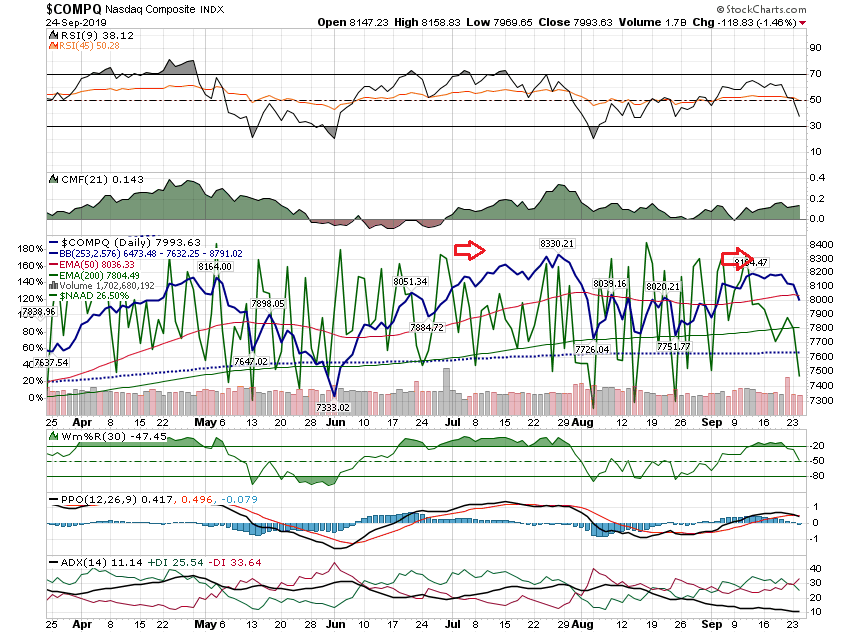 Intra Day
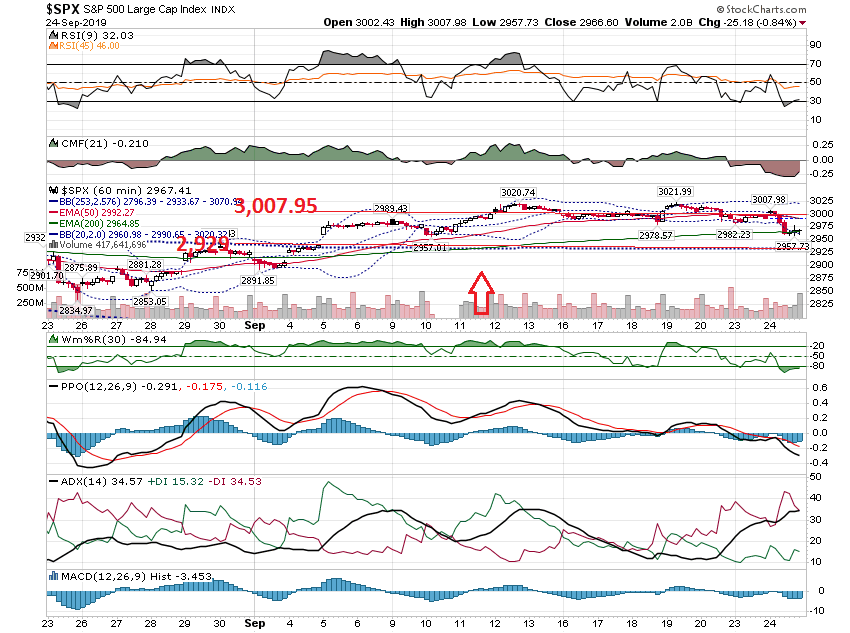 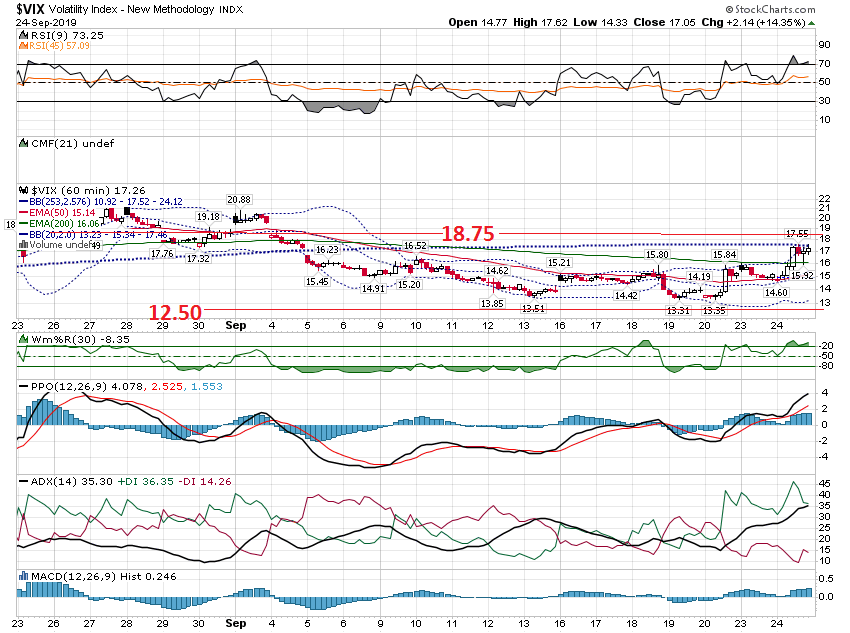 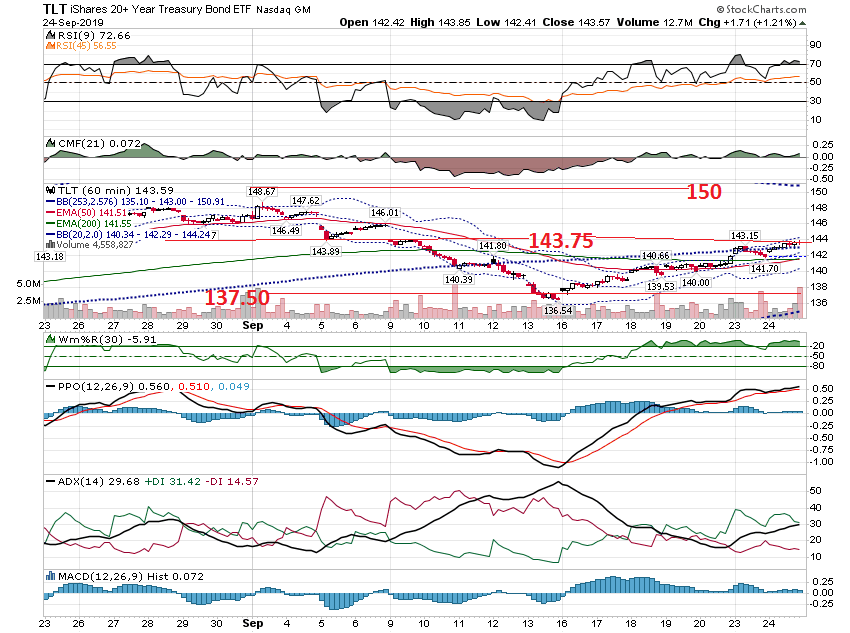 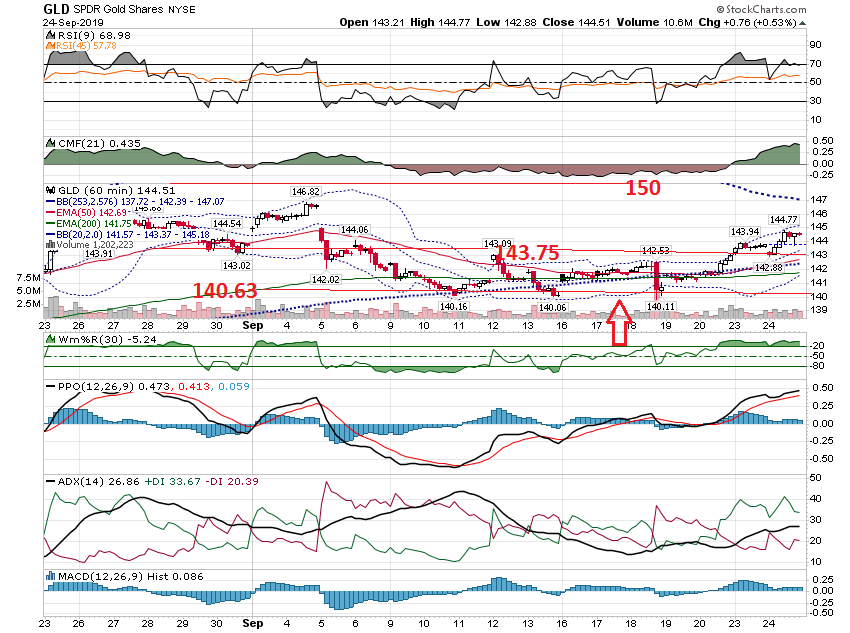 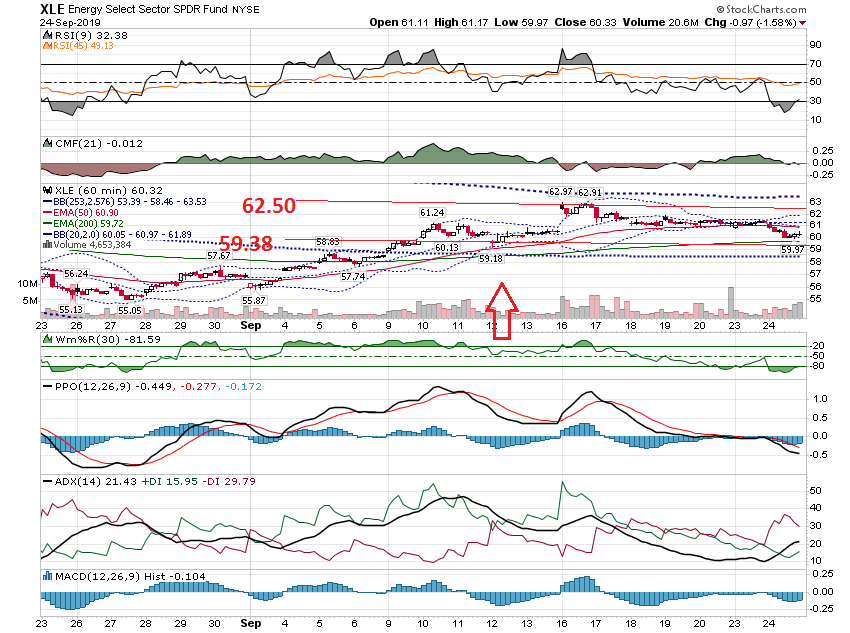 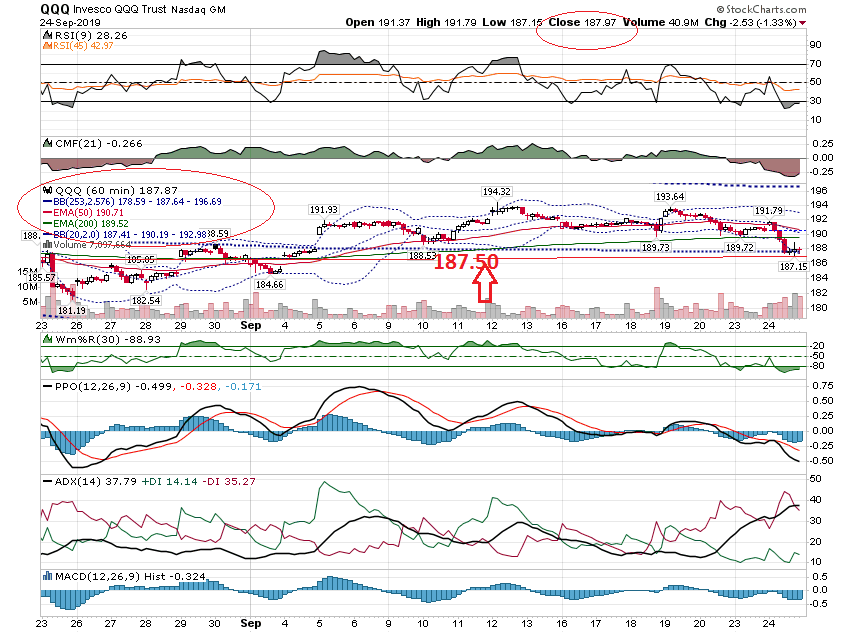 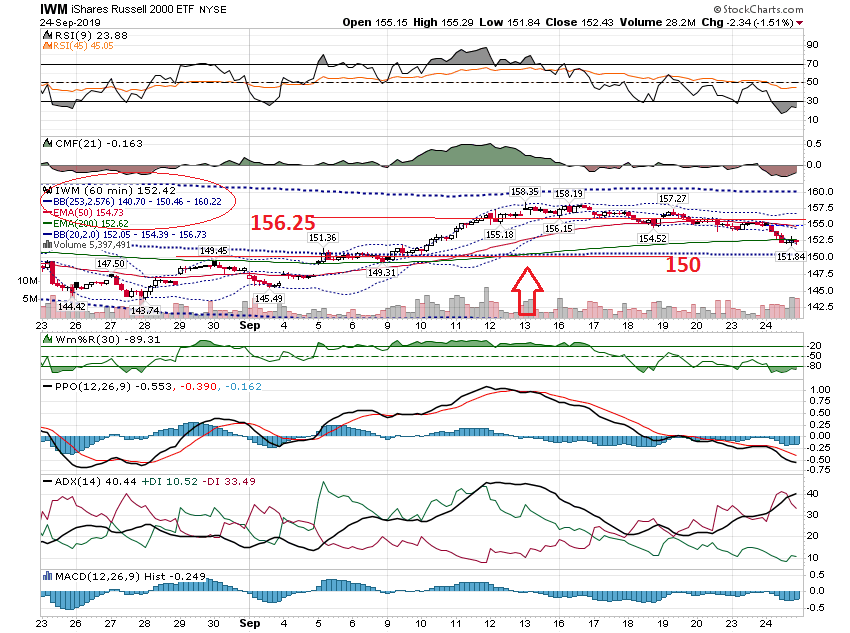 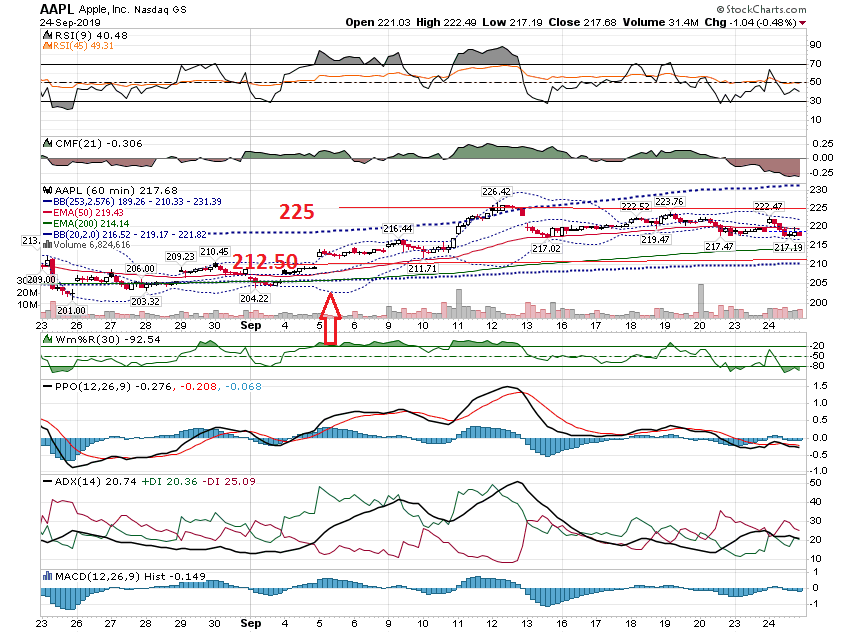 Thanks for watching!Bill DavisMad Day TraderSeptember 25, 2019 davismdt@gmail.com